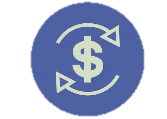 Innovative Financing Methods to Expand Children’s Programming
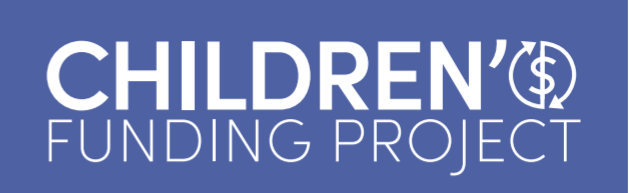 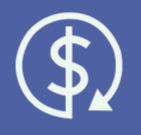 The Children’s Funding Project
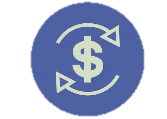 The Children’s Funding ProjectFIND. ALIGN. GENERATE. ACTIVATE.
The Children’s Funding Project is structured to:
Increase understanding of the Find, Align, Generate, Activate policy levers.
Showcase communities that map their resources, blend and braid funding, create new dedicated revenue, and assess effectiveness of funding.
Strengthen local capacity by providing training, tools, and coaching.
Build momentum for a more pro-active approach to children’s funding.
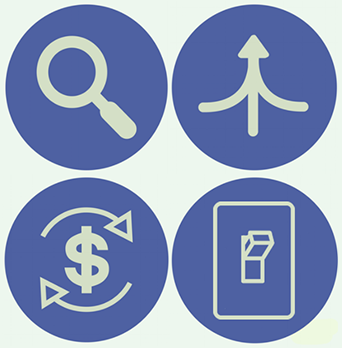 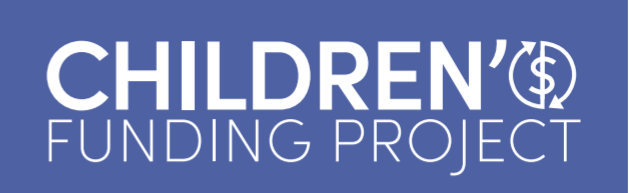 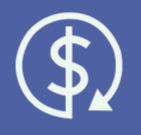 Payment in Lieu of Taxes           (PILOT)
Community Benefit Obligations from non-profit hospitals
Reforming tax exemptions
Profits made from publicly held assets
In-kind facilities usage
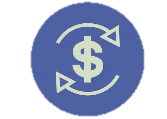 Innovative Financing Methods Overview
Local Dedicated Funds
Community Benefit Agreements (CBAs)
Individual or Business Tax Credits
Pay For Success (PFS) or social impact bonds (SIBs)
Community Reinvestment Act (CRA)
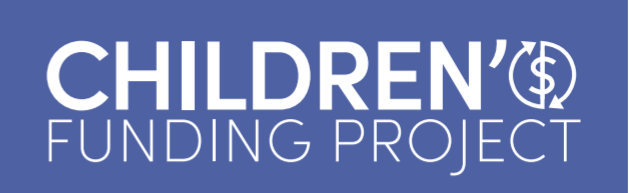 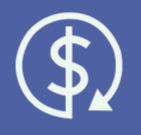 Local Dedicated Funds
Description
Locally-generated revenue that is put into a fund dedicated for children’s services and programs
Challenges
Building a campaign
Political and legal feasibility
Successes
San Francisco, CA
Jackson County, MO
Miami-Dade County, FL
2.	Community Benefit Agreements
Description
Contracts between community groups and developers that detail how the developer’s new project will benefit the community
Challenges
Developer reluctance
Need strong community organization and legal support 
Successes
In 2017, The Boston Planning & Development Agency (BPDA) brokered a CBA with the Melnea Hotel and Residences project, which resulted in $400,000 of revenue for twelve organizations that serve the residents of Roxbury, MA
3.	Individual or Business Tax Credits
Description
Tax incentives for individuals and businesses to support child-serving funds and services
Challenges
Securing commitments from local government
Competing demands for funds generated by new revenue
Successes
Businesses subject to certain taxes in Pennsylvania can receive an Educational Improvement Tax Credit for donations to an Educational Improvement Organization, Scholarship Organization, or Pre-Kindergarten Scholarship Organizations (PKSO)
4.	Pay For Success or Social Impact Bonds
Description
Public-private partnerships where private dollars are used as capital for funding programs or interventions, and public dollars are used to repay the investors once, and only if, the program or intervention has improved a predetermined social outcome
Challenges
Requires lots of time and effort from all partners to plan the intervention and select the correct outcomes
Successes
The Chicago Public Schools Child Parent Center received a $17 million SIB from the Goldman Sachs and the J.B. & M.K. Pritzker Family Foundation in order to increase kindergarten readiness, reduce the need for special education services, and increase third grade literacy in four years
5.	Community Reinvestment Act Agreements
Description
Agreements between community organizations or governing bodies and financial institutions that pledge a multi-year program of lending, investments, and/or services from the bank towards CRA- approved activities for the community
Challenges
What constitutes a “CRA qualified” community development activity is very specifically defined and does not align with all children’s services and support
Successes
Grow Up Great, a Pennsylvania-based $500 million bilingual early childhood education initiative - headed by PNC Bank - to improve school readiness for children from birth to age five
6.	Payment in Lieu of Taxes
Description
PILOT (payment in lieu of taxes) is a voluntary agreement entered into between a local government and a business to create jobs or build facilities. Instead of paying the normal property and/or sales taxes the business would owe under the law, the PILOT allows the business to pay some fixed yearly contribution over a set period of time.
Challenges
Requires strong lobbying effort
Competition for ‘new’ revenue
Successes
The Memphis City Council created a dedicated fund using PILOT recapture revenues to provide increase funding for pre-k programming.
7.	Community Benefit Obligations from Non-Profit Hospitals
Description
Non-profit hospitals are mandated by federal tax code to invest in the health of their communities by conducting a Community Health Needs Assessments (CHNA) every three years, among other activities
Challenges
Debate over what activities and expenditures count as a “community benefit”
Successes
North Shore Medical Center provided a $350,000 grant to Salem, MA through its community benefits program to support the implementation of the City Connects program in all pk-8 schools
8.	Reforming Tax Exemptions
Description
Changing the tax code around exemptions to generate ‘new’ revenue for children’s services by directing no longer exempt incoming tax money into a dedicated fund
Challenges
Requires legislative action or ballot measure
Often see as “raising” taxes
Successes
There are no current examples of states closing tax exemptions to generate a dedicated children and youth fund
9.	Profits Made from Publicly Held Assets
Description
Localities can revitalize and sell or rent publicly held property and assets, such as buildings, harbors, parking lots or port of entry spaces, and use the profits generated to create a dedicated children’s fund
Challenges
Requires lots of administrative work and time
Successes
The city of Copenhagen, Denmark, has built valuable physical infrastructure along its once-industrial waterfront that made the land more viable for development, and therefore easy to sell to private parties. The profits from development have been used to finance new city programs.
10. In-Kind Facilities Usage
Description
Governments can support child-serving providers by providing existing public facilities for youth services free of charge or at a discounted rate
Challenges
Requires sometimes-complex negotiation between facility and user
Successes
The city of Redlands, CA has an ongoing partnership with non-profit Music Changing Lives (MCL) to offer high-quality music and arts enrichment programs at city facilities to underprivileged and at-risk youth between the ages of eight and eighteen years old
Additional methods and examples
Revolving Loan Fund
Pool of capital from which loans are made and to which the loan repayments are returned and lent out again. Often targeted to fund a specific mission like early childhood education.
Charity Charge
Credit card (powered by Mastercard) that automatically donates the cash back you earn to any nonprofit, K-12 school, college or religious organization of your choice.
Bond fee
The city of Syracuse collected a one percent fee on bonds issued to a local hospital development project. Requires a New York state-specific Local Development Corporation in order to carry out.
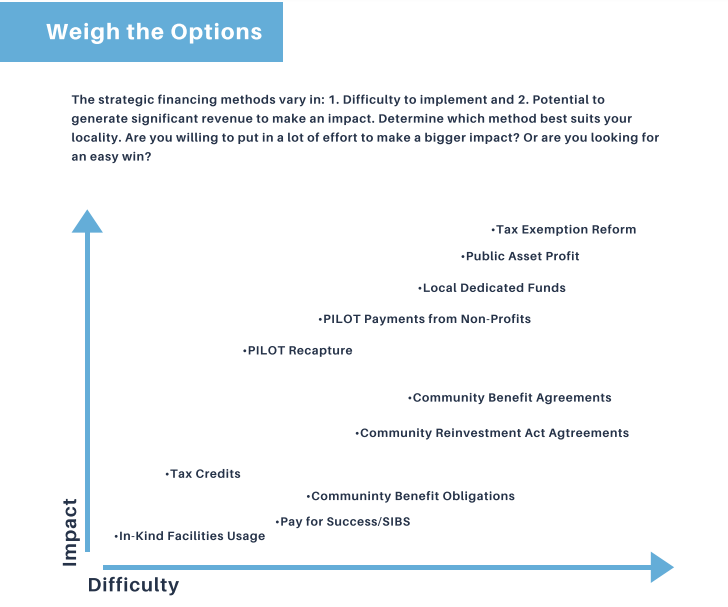